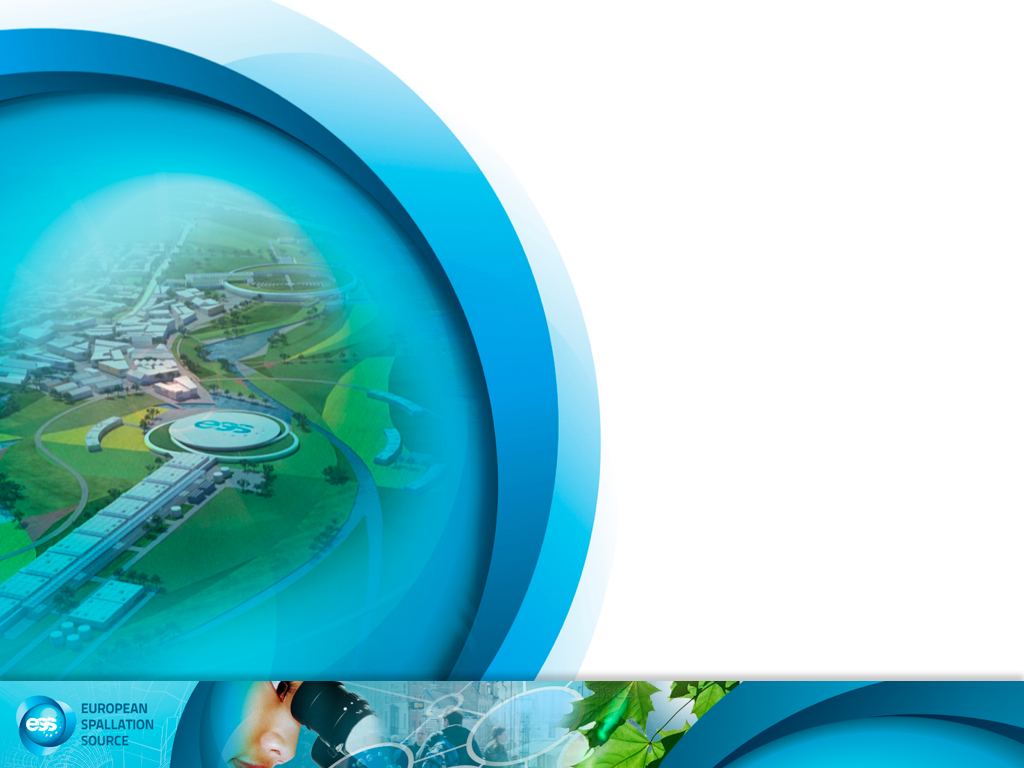 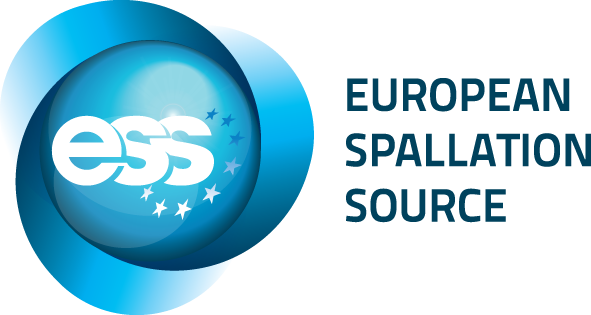 ESS Firmware status
Status of firmware in BI instrumentation
ESS FPGA development framework
ESS platform
ESS DEVENV for IKCs
BPM
nBLM
BCM
ESS FPGA development framework
ESS platform
ESS DEVENV for IKCs
BPM
nBLM
BCM
Beam Diagnostics 
The Beam Diagnostics work package includes the development of all beam instrumentation for the ESS linac:
BLM (Beam Loss Monitor)
BCM (Beam Current Monitor)
BPM (Beam Position Monitor)
FC (Faraday Cup)
WS (Wire Scanner)
NPM (Non-Invasive Profile Monitor)
EMU (Emittance Measurement Unit)
LBM (Longitudinal Bunch Profile Monitor)
etc…..
Integrated Control System (ICS)
The ESS Control System is a complex network of hardware, software and configuration databases that integrates the operations of all the various parts of the Accelerator, Target, Instrument and Conventional Facility infrastructures.
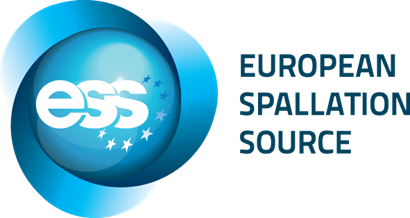 ESS has a large network of laboratories to exchange knowledge, personnel and experience with, and that in many cases will contribute directly to the project through In-Kind Contributions (IKCs)
MTCA.4 AMC
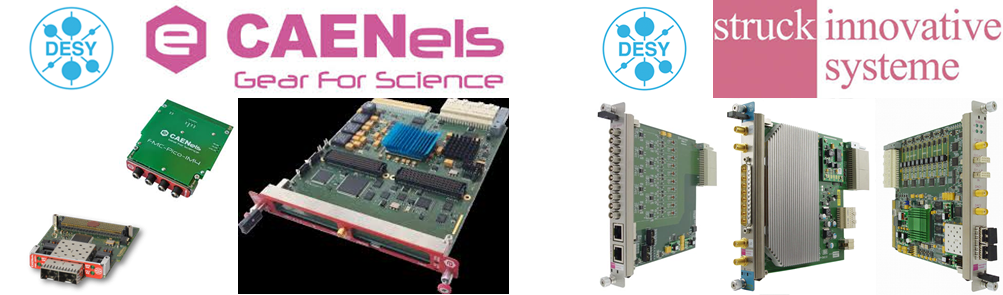 BEAM DIAGNOSTIC
PROTOTYPE
PLATFORM
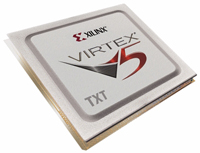 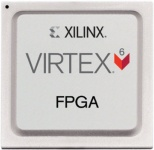 MIGRATION
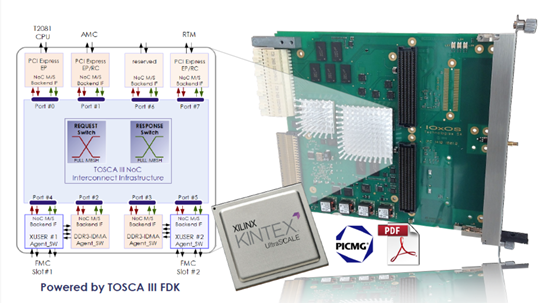 ICS
FINAL
PLATFORM
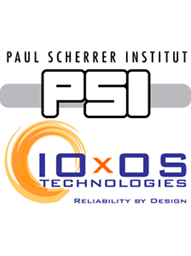 FPGA comparison
ESS FPGA development framework
ESS platform
ESS DEVENV for IKCs
BPM
nBLM
BCM
ICS Continuous Integration/Delivery
Courtesy of Leandro Fernandez
JAVA flow
FPGA design/delivery
Logs and 
documentation
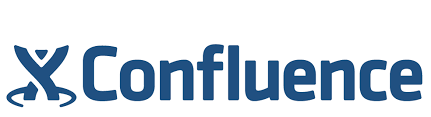 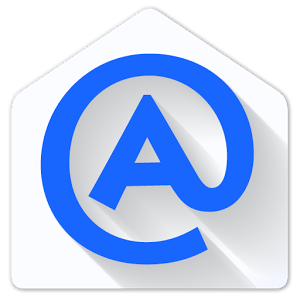 Notification
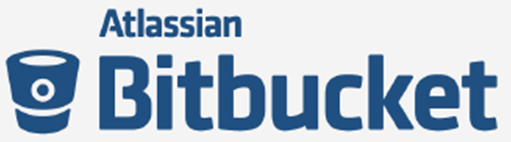 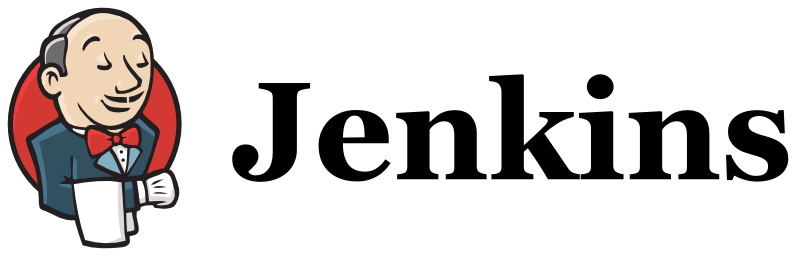 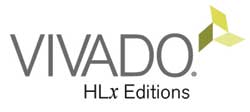 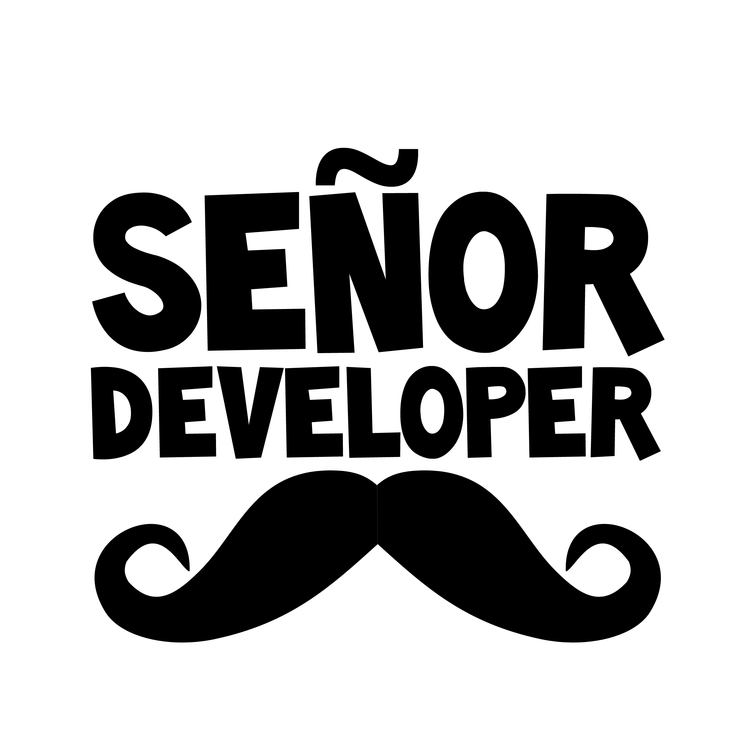 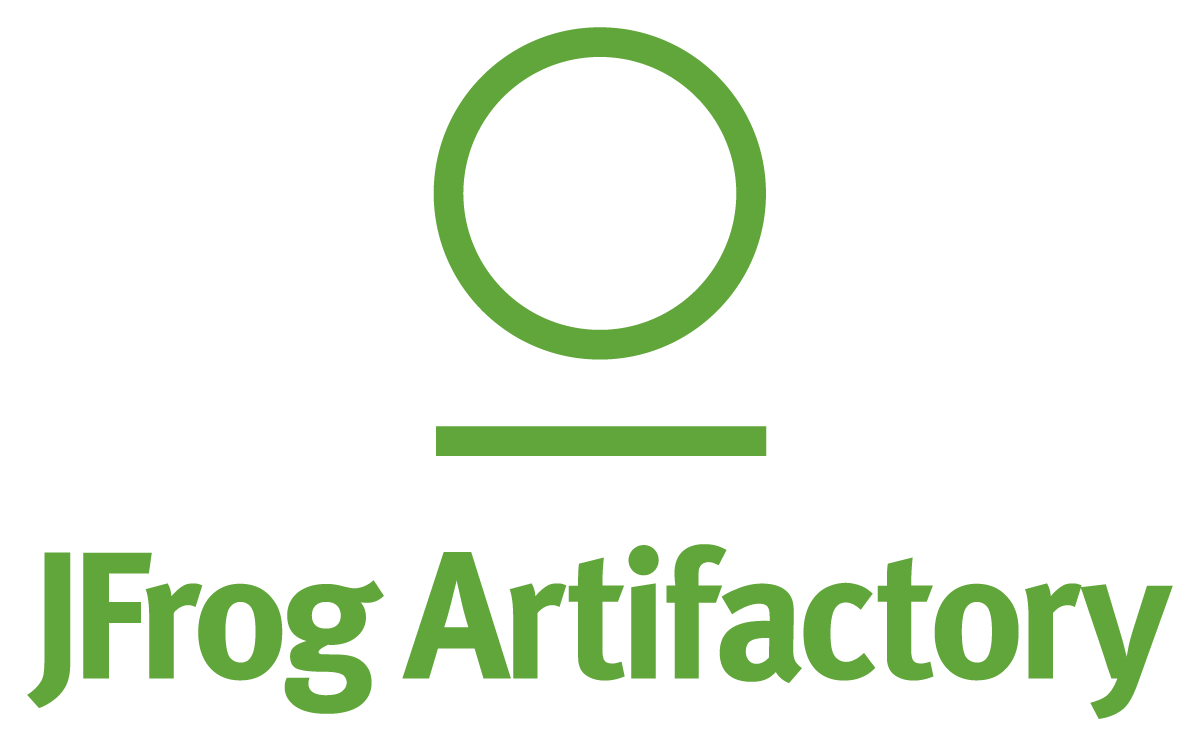 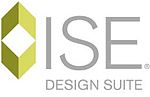 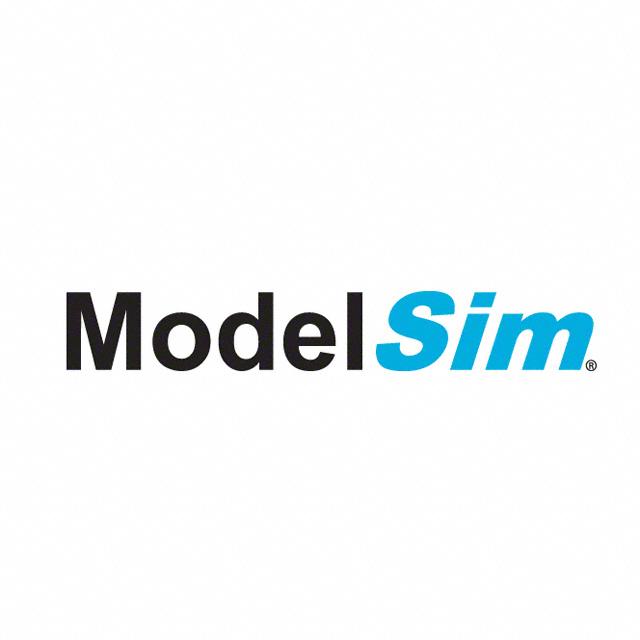 Bitstream
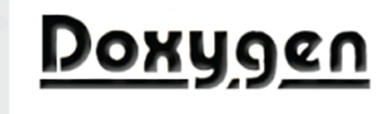 Development 
Environment
Repository
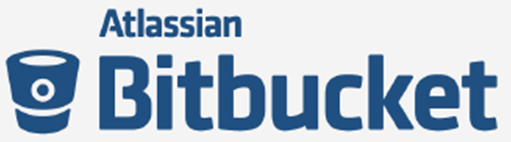 minor
feature
major
feature
Feature
branch
Master
branch
V1.0.0
V1.1.0
V1.1.1
V2.0.0
Production
branch
hotfix
branch
http://semver.org/
MAJOR.MINOR.PATCH
MAJOR version when you make incompatible API changes
MINOR version when you add functionality in a backwards-compatible manner
PATCH version when you make backwards-compatible bug fixes
Logs (Simulation, Synthesis, Mapping, Routing)
Documentation
Simulation results
Manual
acceptance
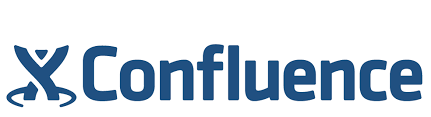 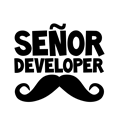 Scripts
Patterns
Golden Model
Configuration
Constrains
AMC
Bitstream
Folder
structure
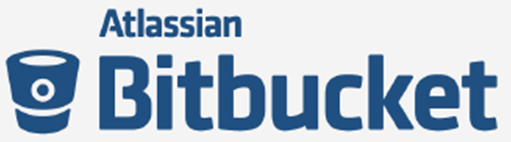 V1.0.0
Production
Branch
commit
FPGA Flow
Simulate
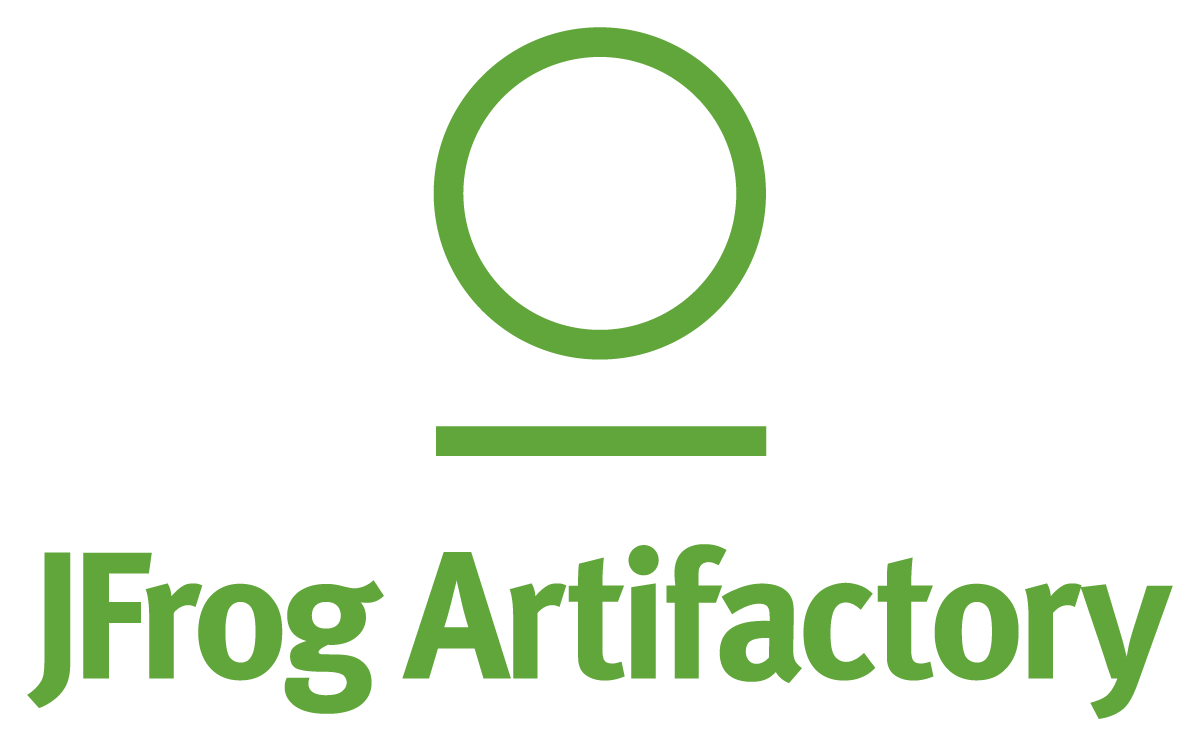 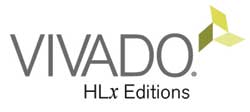 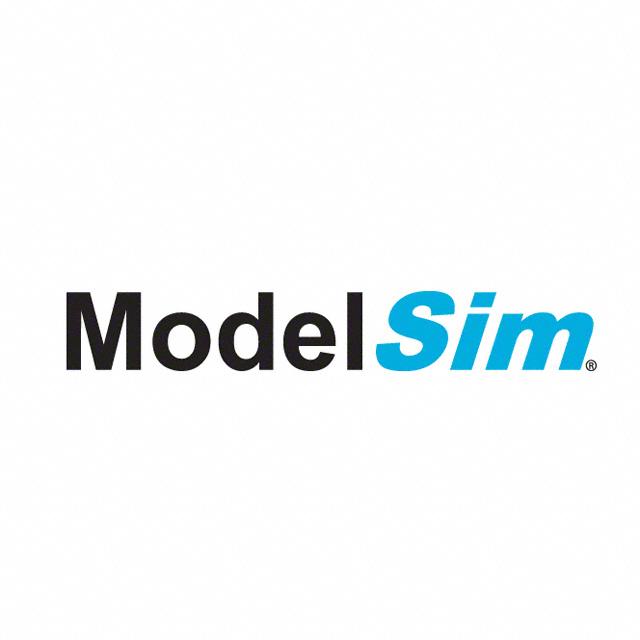 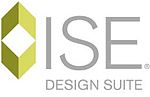 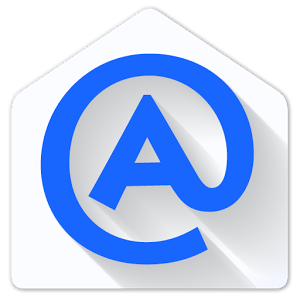 Notification
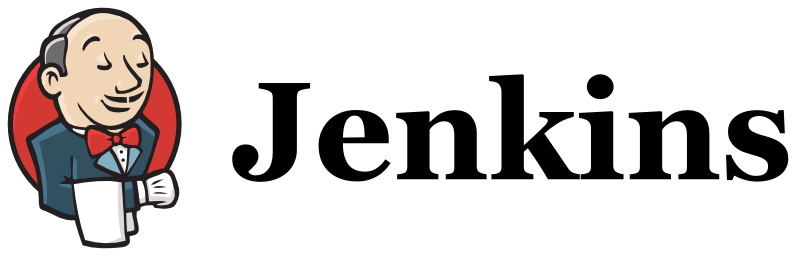 Frameworks on bitbucket
STRUCK project contains different repository for FW and SW for the SIS8300L/L2/KU, each of it has 2 branch for the 2 RTM used:
for BCM (SIS8900 RTM);
for BPM (DWC8300 downconverter RTM);
CAENels projects contains different repository for FW and SW for different project related to BLM (for neutron and Ion chambers) and for RF group;
DESY and CosyLab projects are linked to BCM design;
IOxOS project contains the firmware that support the streaming of data from a ADC 3110/3111 - FMC Mezzanine Card (usefull for nBLM... )
ESS FPGA development framework
ESS platform
ESS DEVENV for IKCs
BPM
nBLM
BCM
BPM status
Firmware has been tested on the STRUCK SIS8300L (Xilinx Virtex 6 FPGA) and successfully ported with same performance to STRUCK SIS8300KU;
When IOxOS IFC1420 (with same FPGA mounted) it will replace the SIS8300KU (we wish…) easily;
ESS FPGA development framework
ESS platform
ESS DEVENV for IKCs
BPM
nBLM
BCM
nBLM test
The ESS-nBLM-500M is a custom application develop on top of the CAEN ELS DAMC-FMC25 carrier board. The board mounts two Analog Devices AD9434 evaluation boards which provide one 500 MSPS, 12 bit channel each.
The following test equipment was used during the evaluation of ESS-nBLM-500M FPGA ﬁrmware: 
Schroff 7-slot MicroTCA.4 crate 
NAT-MCH-PHYS, NAT-MCH-RTM CPU board, NAT AC 600 Power Supply
Operating system used: Debian GNU/Linux 8.6 (Jessie) with 3.16.0 kernel
Tektronix AFG 3022B function generator
nBLM
This example assumes that there is a function generator attached to the input in the following configuration:
Setting			Value
Mode			Pulse
Amplitude		120 mVpp
Pulse width		30 ns
Frequency		1 kHz

The maximum event frequency was determined to be 320 Hz when capturing 1us of data (500 samples) and 270 Hz when capturing 2us of data (1000 samples). 
We suspect that the limiting factor is the plotting library [SW].
nBLM evolution
Next months the porting of the actual design from CAEN DAMC to IOxOS IFC1410;
Decision on ADC FMC; 
Design of algorithms to identify pileup pulses (for statistic) and protection (for MPS);
ESS FPGA development framework
ESS platform
ESS DEVENV for IKCs
BPM
nBLM
BCM
BCM status
First instrument has been delivered to Catania, based on the Cosylab design on SIS8300 (Xilinx Virtex 5);
Desy and Cosylab has been working to improve the base design to add features (measurement and protection) on SIS8300L (Xilinx Virtex 6);
Confident on the work done on BPM we wish to port BCM also to SIS8300KU waiting…
…When IOxOS IFC1420 (with same FPGA mounted) it will replace the SIS8300KU (we wish…) easily;
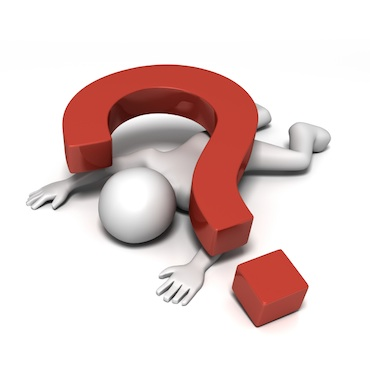 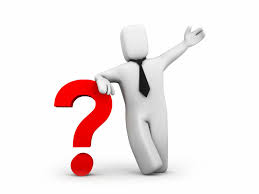 Questions
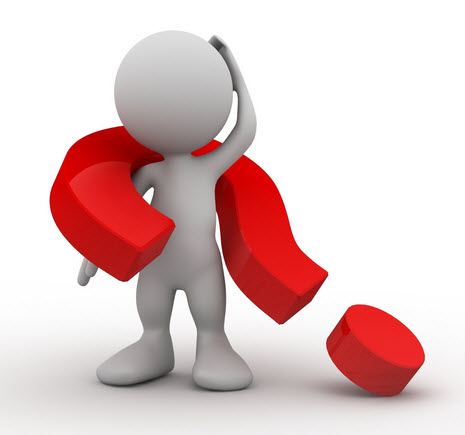 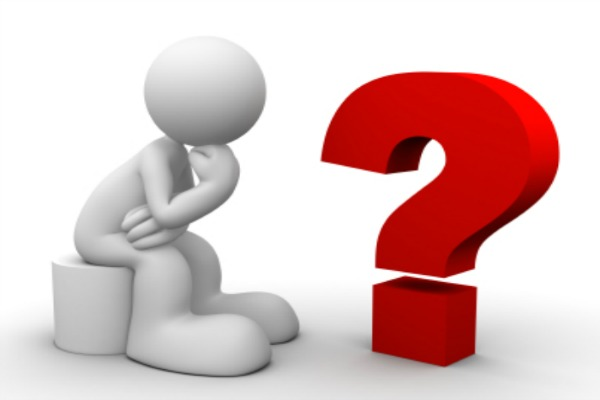 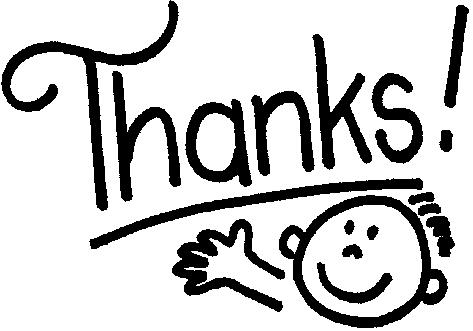